Miscellaneous Credits
Pub 4012 – Tab G
Pub 4491 – Lesson 26
[Speaker Notes: These two credits are not often seen, but all Counselors should be aware to look for possible application
The residential energy credit expired 12/31/17 – slides have been placed at the end of this presentation in case it is extended again]
Nonrefundable Credits
Retirement Savings Contributions Credit
Credit for the Elderly or Disabled
No cash back – must have tax to offset
2
NTTC Training - TY 2018
[Speaker Notes: Nonrefundable credit reduces tax liability; refundable credit treated as tax payment]
Retirement Savings Contributions Credit
Pub 4012 Tab G
Credit designed for low-income taxpayers with voluntary contributions to qualified retirement plan
Income phase-out limits
Find Retirement Savings Contribution Credit – Screening Sheet in Pub 4012 Tab G and income / rate chart
Retirement contributions offset by current year and prior 2 year retirement distributions
Credit reported on Form 8880
3
NTTC Training - TY 2018
Retirement Savings Contributions Credit
Contributions eligible Saver’s Credit
Payroll contributions entered on W-2 box 12 with certain codes
Traditional IRA contributions entered in adjustment section
Roth IRA contributions entered on Form 8880
ABLE account contributions (new for 2018 – TaxSlayer support to be determined)
4
NTTC Training - TY 2018
[Speaker Notes: New for 2108 – ABLE account contributions are eligible for the Saver’s Credit]
W-2 Retirement Contributions
Form W-2 Retirement Savings Contribution
Entry in box 12 will automatically generate Form 8880  if qualified
Entry in box 14 may qualify
Requires interview
Must be voluntary contribution to qualify
Select appropriate drop-down description
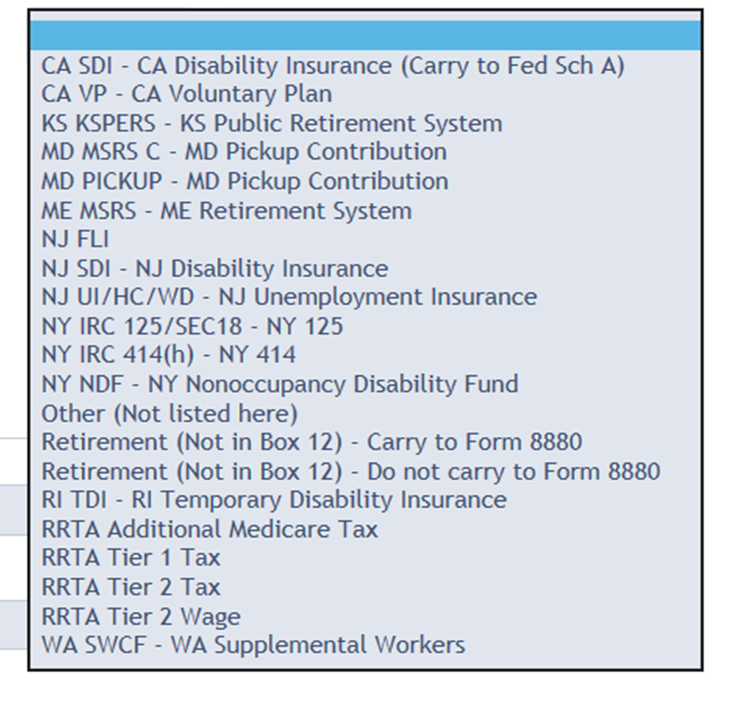 5
NTTC Training - TY 2018
Form 8880 and Retirement Distributions
NTTC-modified Pub 4012 Tab G
Enter as negative number current year distributions from 
Military pensions and any other qualified plans that do not permit elective contributions
Trustee-to-trustee transfers
Rollovers
Loans treated as distribution
Non-spousal inherited IRA
See Pub 4012 Tab G for TaxSlayer entries
6
NTTC Training - TY 2018
[Speaker Notes: More complete list in Pub 4012 Tab G
Miller comprehensive problem: Mr. Miller was not allowed to make voluntary contributions to his government retirement and is allowed to back out current year distributions]
Credit for the Elderly or the Disabled
Pub 4012 Tab G
Qualified individual
65 or older end of 2018
Under 65 end of 2018 and all following apply
Retired on permanent total disability
Received taxable disability income in 2018
Not reached mandatory retirement age as of January 1, 2018
Must be U.S. citizen or resident alien
7
NTTC Training - TY 2018
[Speaker Notes: 1.  TaxSlayer does not automatically generate Schedule R.  Counselors need to understand 
      the requirements and select Schedule R from the Credits menu if they feel the taxpayer 
      may qualify for the credit.
2.  Retirement age set by employer
3.  Permanent total disability – can’t engage in substantial activity due to mental or physical 
      condition. Expected to last 12 month or more or result in death. 
4.  Must have physician statement in records. Not required to be sent with return.
5.  Must be resident alien entire year – some exceptions- see pub 524]
Credit for the Elderly or the Disabled
Credit for the elderly or disabled rarely seen due to low income thresholds
Not qualified for credit if AGI equal to or more than
$17,500 S, HoH, QW
$20,000 MFJ with one qualifying elderly or disabled
$25,000 MFJ with both qualifying
$12,500 MFS and lived apart entire year
Fewer taxpayers will qualify with higher standard deductions
8
NTTC Training - TY 2018
[Speaker Notes: Must meet ALL these requirements]
Credit for the Elderly or the Disabled (cont.)
Pub 4012 Tab G
Not qualified for credit if non-taxable social security or no-taxable pension equal to or more than
$5,000 S, HoH, QW
$5,000 MFJ with one qualifying elderly or disabled
$7,500 MFJ with both qualifying
$3,750 MFS and lived apart entire year
Check Schedule R if potentially eligible for the credit
Find Entering the Credit for the Elderly or the Disabled in Pub 4012 Tab G
9
NTTC Training - TY 2018
[Speaker Notes: Must meet ALL these requirements]
Miscellaneous Credits
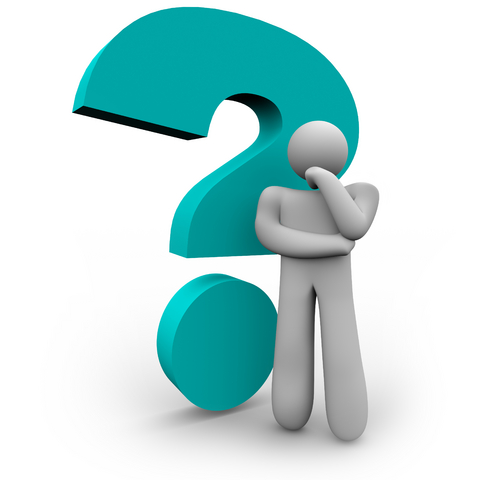 10
NTTC Training - TY 2018
Extender: Energy Efficient Improvements
Expired 12/31/2107
Pub 4491-X will advise if the energy credit is extended
Note – solar electric, solar water heating, small wind energy, and geothermal heat pump property costs are out of scope
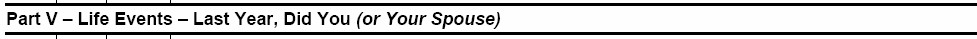 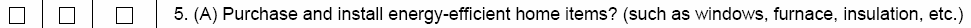 11
NTTC Training - TY 2018
[Speaker Notes: Expired 12/31/17
Volunteers can read more about the credit in Pub 4491 Lesson 2 – Legislative Extenders]
Residential Energy Credits
Nonbusiness Energy Property Credit limits
Lifetime limits
Cumulative $500 ($200 for windows) for all tax years after 2005
Individual item limits
Improvements to main home only
12
NTTC Training - TY 2018
[Speaker Notes: A total combined credit limit of $500 ($200 limit for windows) for all tax years after 2005. If the total of non business energy property credits the taxpayer has taken in previous years (after 2005) is more than $500, the taxpayer cannot take the credit in 2016.]
Residential Energy Credits
Pub 4012  Legislative Extenders Tab
Placed in service in current tax year
Energy efficient windows, doors, insulation, roof (materials only, not installation)
Heating, ventilating, and air conditioning, hot water heaters (materials and installation)
Compare item purchased with requirements from Form 5695 instructions
Pub 4012 for TaxSlayer entries
13
NTTC Training - TY 2018
[Speaker Notes: Installed items must meet IRS requirements with regard to energy ratings in order to qualify for the credit.  Taxpayers should have documentation showing that the requirements were met.  Many HVAC systems that vendors sell taxpayers do not meet the minimum requirements.]